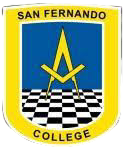 ¿Cómo graficar una Función Cuadrática?
Prof. Diferencial Pía Lastra Donoso
Debemos tener en cuenta las siguientes fórmulas:
Revisemos un ejemplo:
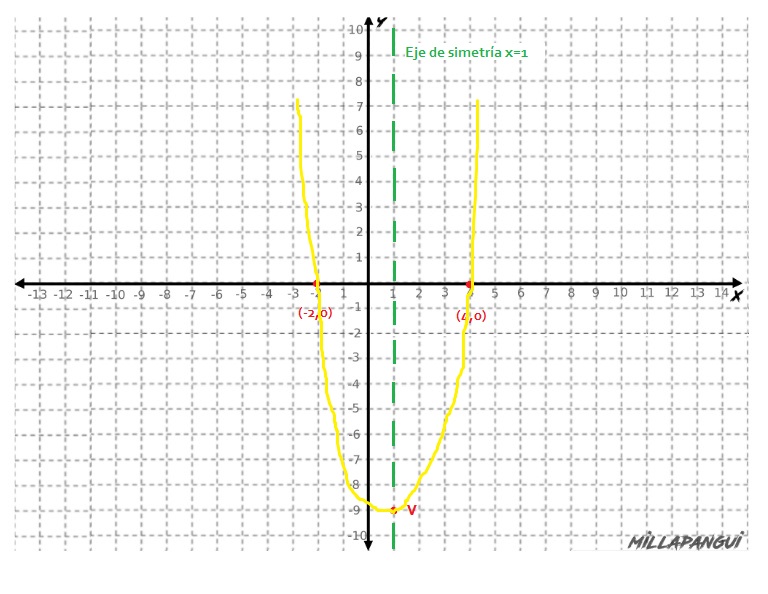 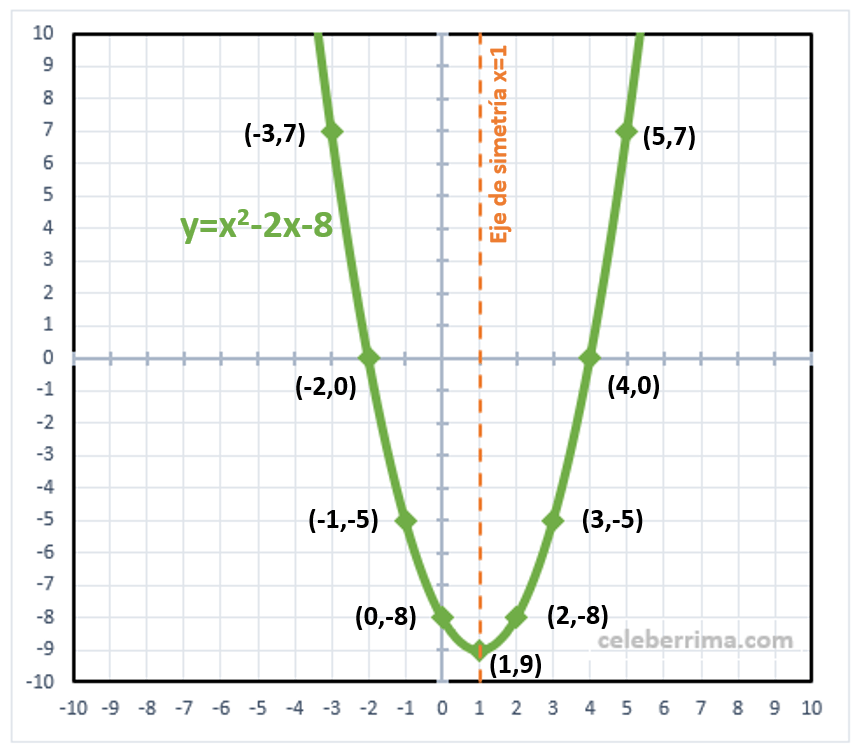 Si deseas agregar más puntos al plano, puedes hacer una tabla de valores y te quedará un gráfico como el de la imagen.
Si tienen alguna duda, pueden escribirme aplastra@sanfernandocollege.cl
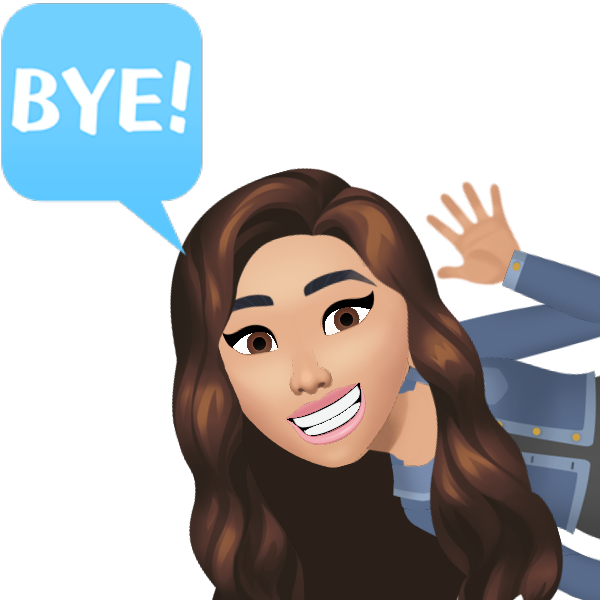